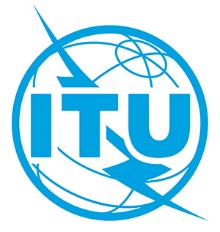 Комплект материалов по бизнес-планированию инфраструктуры ИКТ
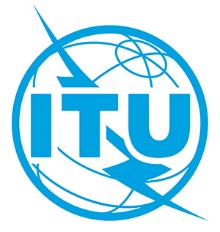 Описание
Комплект материалов по бизнес-планированию инфраструктуры ИКТ представляет собой практическую методологию по экономической оценке планов развертывания широкополосной инфраструктуры
ICT infrastructure business planning toolkit (itu.int)
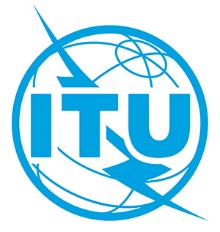 Решаемые задачи
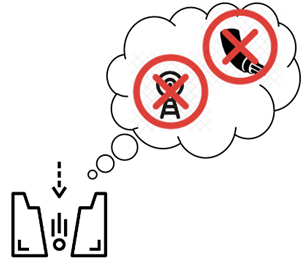 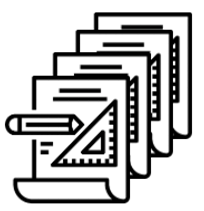 Оценка спроса на услуги ШПД
Оценка доходов от услуг ШПД
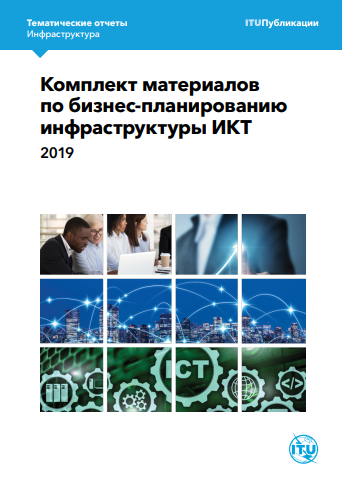 Оценка инвестиций в инфраструктуру
Пробелы в инфраструктуре
Проекты
Оценка операционных расходов
Оценка величины средневзвешенной стоимости капитала
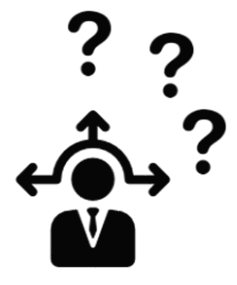 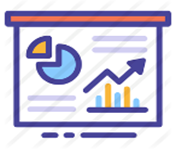 Оценка чистой приведенной стоимости
Описание механизмов финансирования проектов ШПД
Вопросы по развитию инфраструктуры
Оценки, ответы
Бизнес-план